[Speaker Notes: 鼓掌]
校园文化活动项目
江苏陶欣伯助学基金会
结项过程中要注意什么？
项目一部
2018/9/27
[Speaker Notes: 自我介绍]
从这几个方面介绍：
一、为什么要结项？
二、结项的流程
三、结项的注意事项
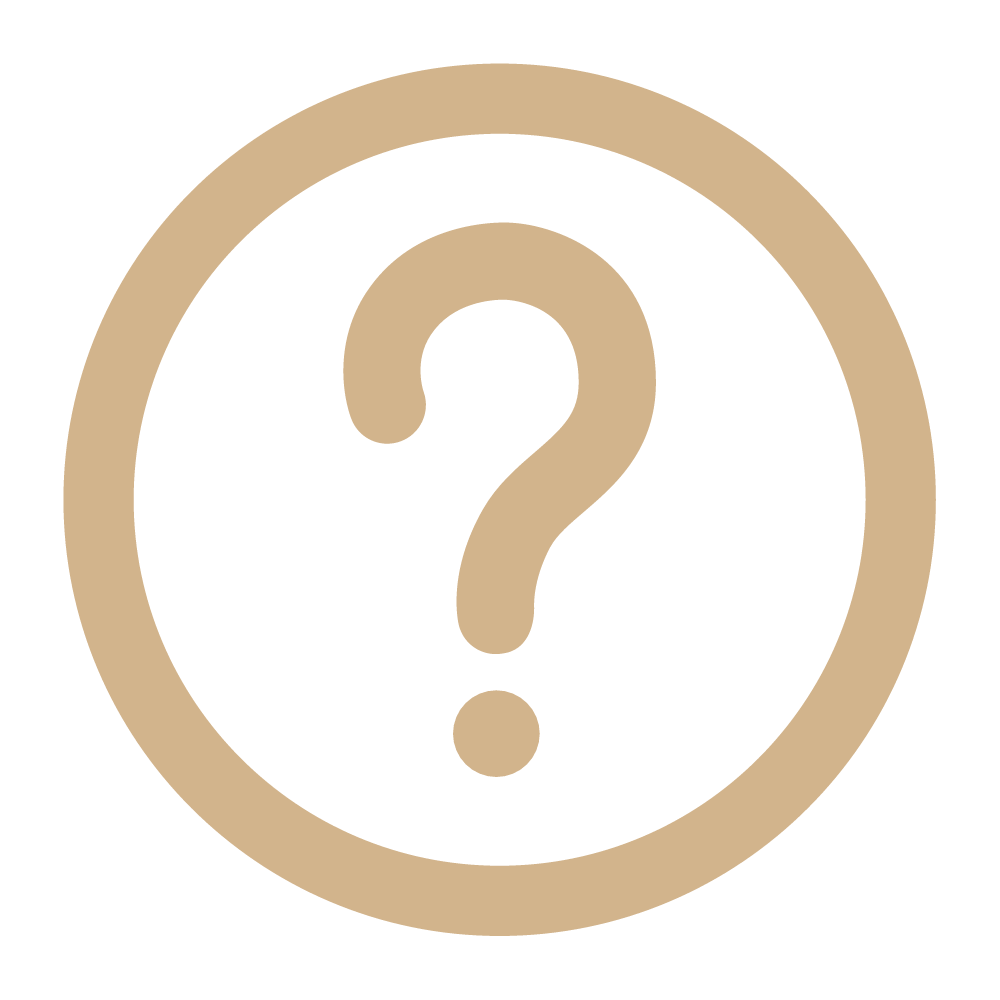 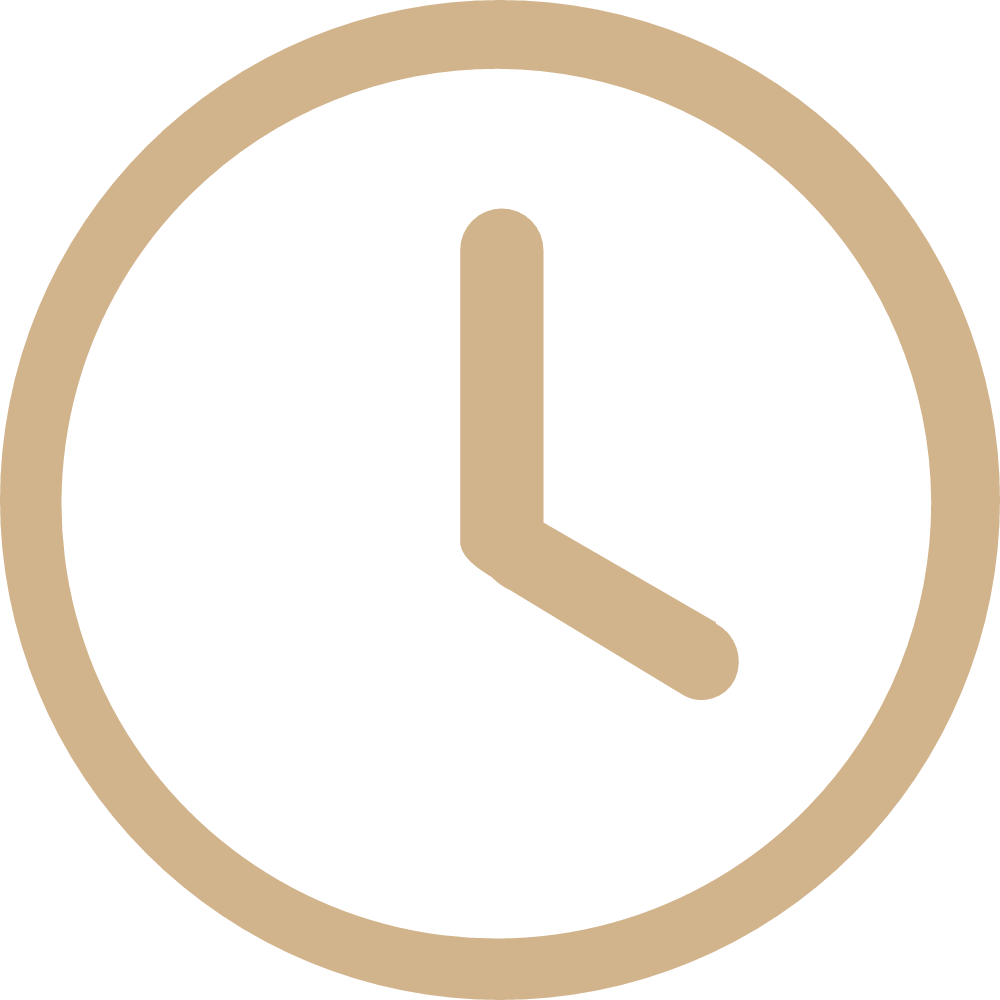 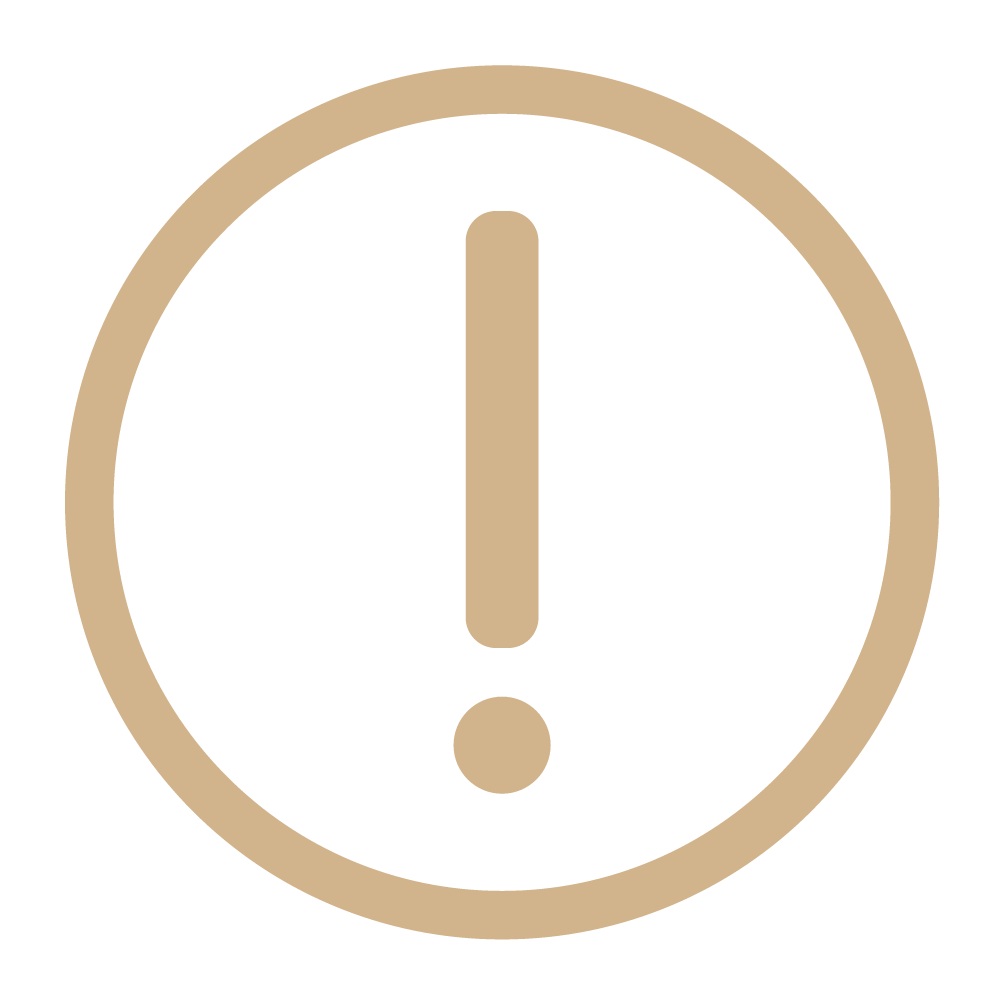 2018/9/27
一、为什么要结项？
项目具有明确的起点和终点。结项就是对项目的收尾与完结。审核项目是否达到了项目的预期效果，达到了即为成功的项目，未达到、未完全达到即为不成功、不完全成功的项目。
2018/9/27
二、结项的流程
3
（一）   结项答辩
（二）数据库填写
（三）   结项材料
· 答辩目的
· 答辩流程
· 答辩内容
· 填写数据库的注意事项
· 完成情况
· 财务票据上传
· 经验总结的撰写
· 附件上传注意事项
· 为什么要提交
· 要提交哪些
· 注意事项
答辩
填写
结项材料
2018/9/27
（一）结项答辩     
1、答辩目的
① 帮助大家理清项目的产出（产出即可量化的非常直接的、明确具体的东西。例如：20份活动心得、500块钱的盈利等）
③项目与项目间的优势互补，交流学习
②甄选优秀项目，让其起到推广示范作用
④提供机会，锻炼项目汇报能力
2018/9/27
（一）结项答辩
2、答辩流程                               结项答辩由伯藜学社在各社组织开展
前
答辩前期
①梳理项目材料；②制作答辩PPT；
①汇报项目的计划和实施情况、活动开展、财务支出、项目总结反思等情况；
②对于结项中存在的问题，提出建议和意见，以便后期修改；
③学习和了解结项材料数据库上传和结项工作等相关事宜；
中
正式答辩
①整理相关答辩材料，做好结项工作。（答辩PPT、结项答辩评审表需要作为结项材料上传）
后
答辩后期
2018/9/27
（一）结项答辩
3、答辩内容（参考）
团队介绍
项目背景、项目对象
项目目的、项目指标
项目实施情况、项目产出与效果
项目财务状况
2018/9/27
总结与反思
（一）结项答辩
4、填写数据库的注意事项
1
2
认真填写，确认无误；
（1）时间差异分析要具体；
（2）成本差异分析要明细具体；
（3）计划目标要简明扼要，分点概述，不要长篇陈述；
（4）实际交付完成情况要与计划指标一一对应；
（5）交付结果差异分析，如有差异请具体描述；
（6）财务审计，上传发票等附件要一一对应；
（7）其他附件上传请按照格式命名：XXX活动签到表、照片、财务票据
6
3
7
4
5
2018/9/27
4、填写数据库的注意事项
（1）时间差异分析要具体
规范：时间差异分析具体（应该像这样有原因分析）
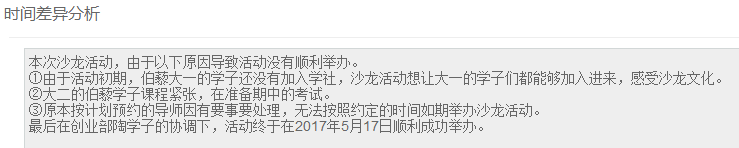 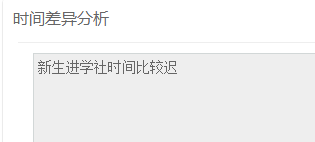 不规范：时间差异分析不具体（未明确具体时间）
2018/9/27
4、填写数据库的注意事项
（2）成本差异分析要明细具体
规范：成本差异分析具体
（应该像这样有对比，同时说明原因）
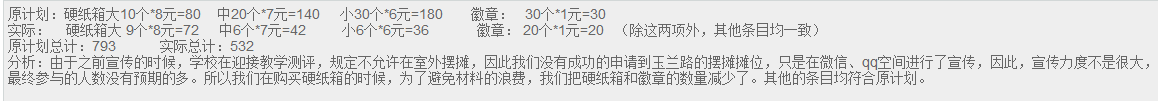 不规范：成本差异分析不具体
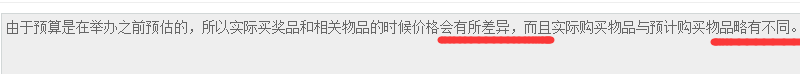 2018/9/27
4、填写数据库的注意事项
（3）计划目标要简明扼要，分点概述，不要长篇陈述
规范：目标简明扼要，分点概述
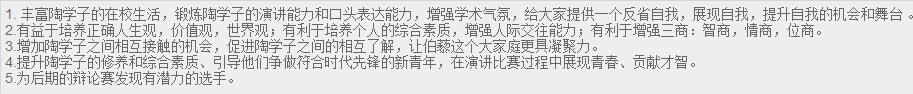 不规范：目标不分点，长篇幅陈述
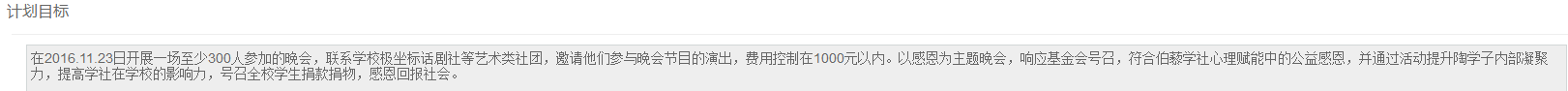 2018/9/27
4、填写数据库的注意事项
（4）实际交付完成情况要与计划指标一一对应   
 例如：
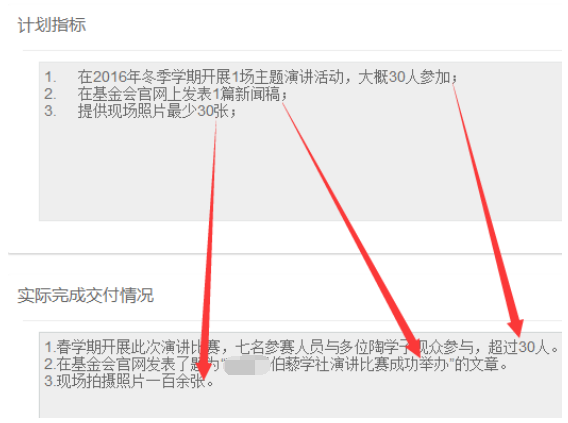 2018/9/27
4、填写数据库的注意事项
（5）交付结果差异分析，如有差异请具体描述
规范：结果差异分析具体
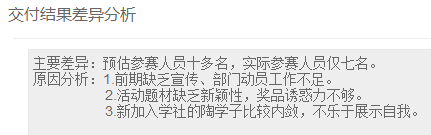 2018/9/27
4、填写数据库的注意事项
（6）财务审计，上传发票等附件要一一对应
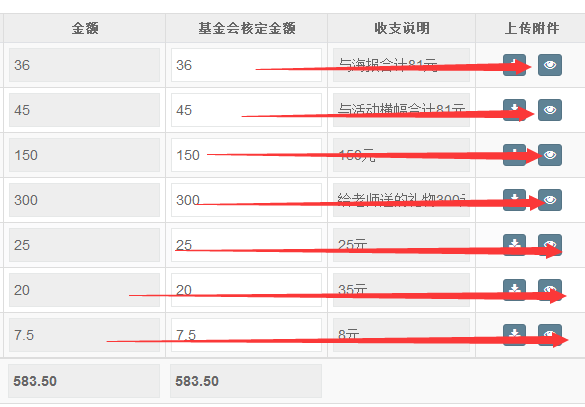 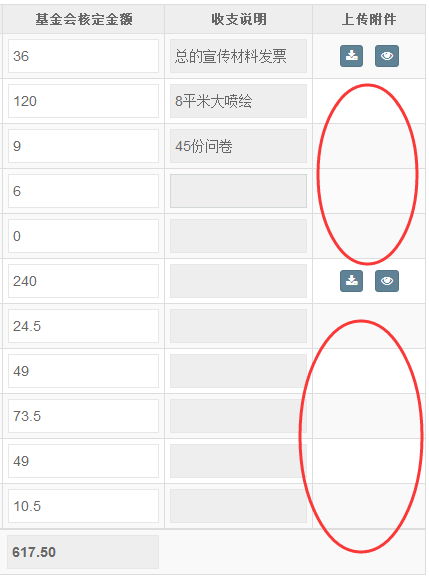 规范：结财务票据一一对应
不规范：结财务票据未一一对应
2018/9/27
4、填写数据库的注意事项
（7）其他附件上传请按照格式命名：XXX活动签到表、照片、财务票据
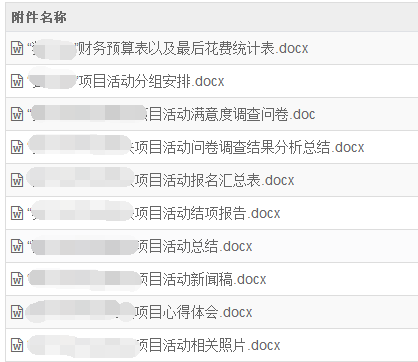 2018/9/27
（二）数据库填写
1、完成情况：根据计划来填写项目完成情况，如未完成请分析交代
2、财务票据上传：一一对应（项目的所有支出必须与申请书的预算对应，一条项目预算需要上传一张（只能上传一张）图片的发票资料。）
3、经验总结的撰写：一、项目基本情况  二、项目实施效果  三、项目存在问题  四、经验总结与后续工作（大致从这几个方面撰写）
4、附件上传注意事项
（1）统一命名文件夹（XXX活动签到表、照片、财务票据）
（2） 网盘上传（注意分享期限设置，也要统计命名文件，同上）
 例如：
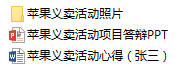 2018/9/27
（三）结项材料
1、为什么要提交结项材料
（1）项目结项的标志；
（2） 证实活动确实开展；
（3）对项目进行反思与总结，为下次开展项目积累经验；
（4） 基金会留档备份。
2018/9/27
（三）结项材料
2、要提交哪些结项材料
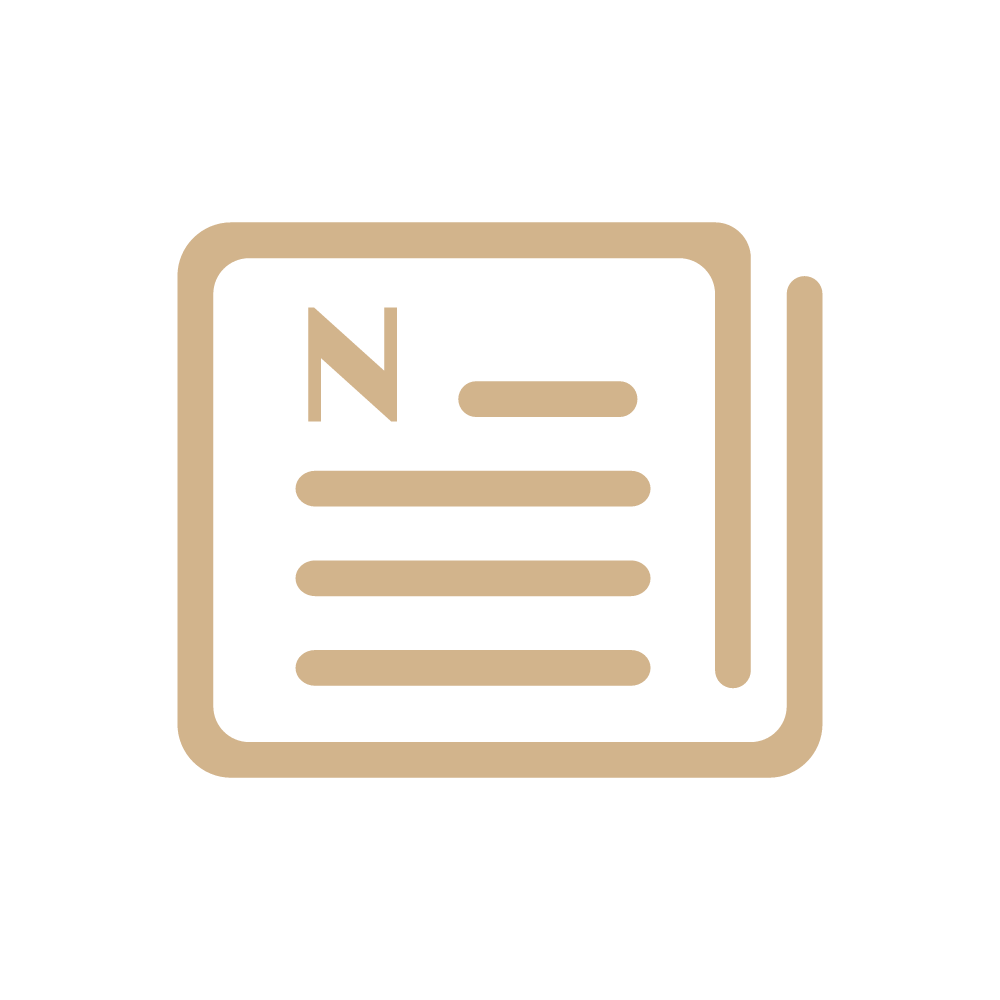 （1）签到表（手写而非电子签到表）
（必须提交）
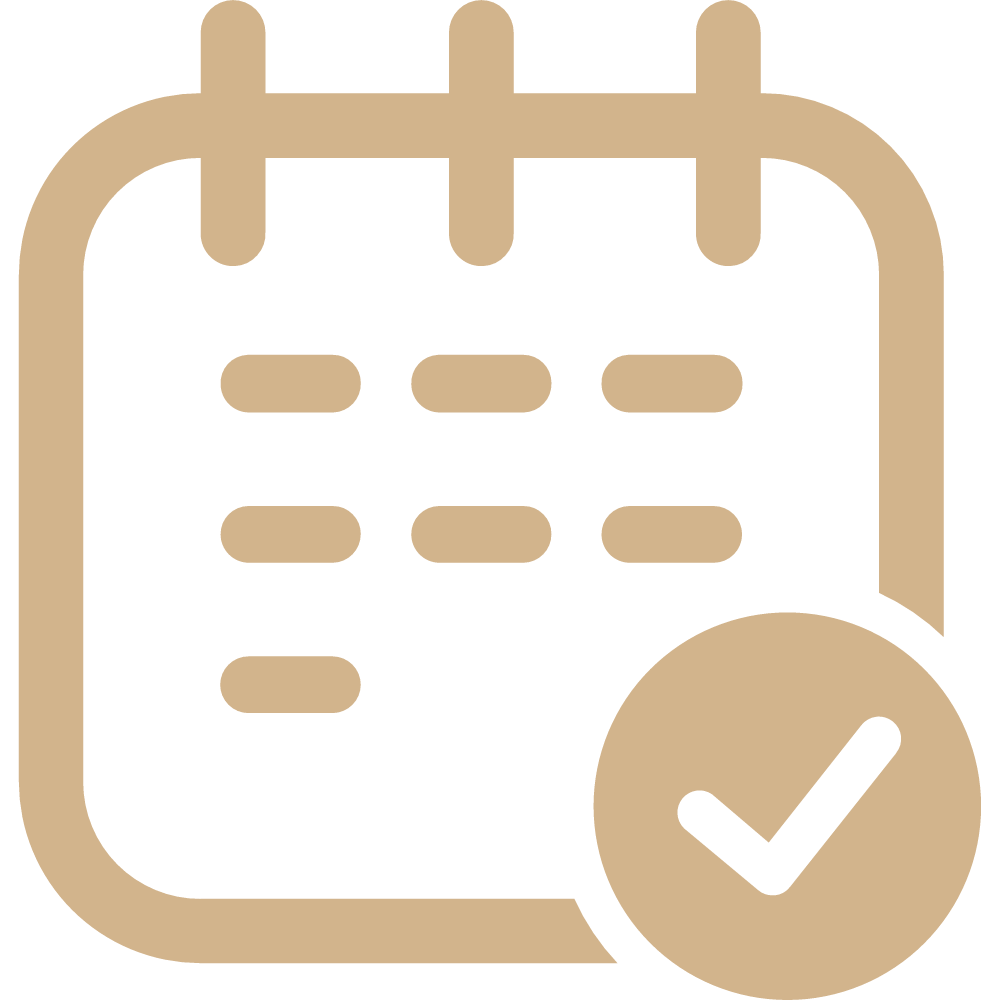 （5）新闻稿件或新闻链接
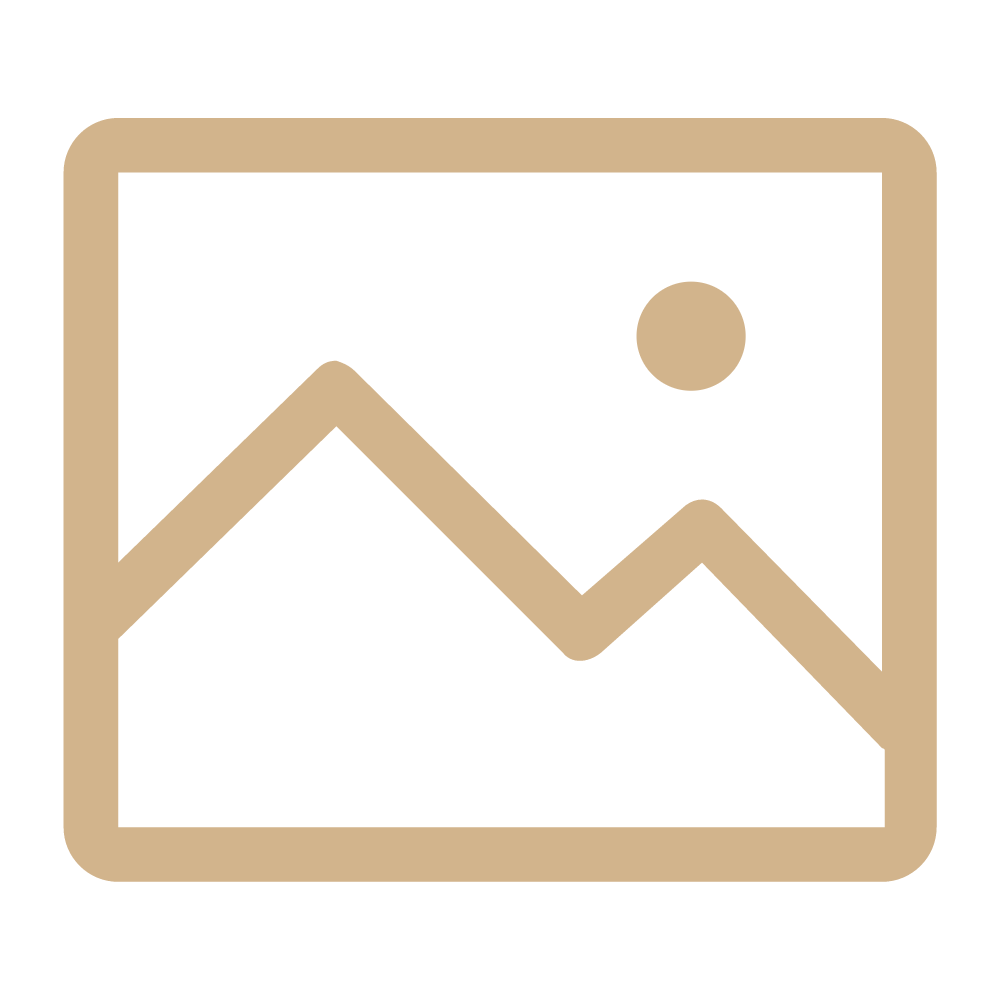 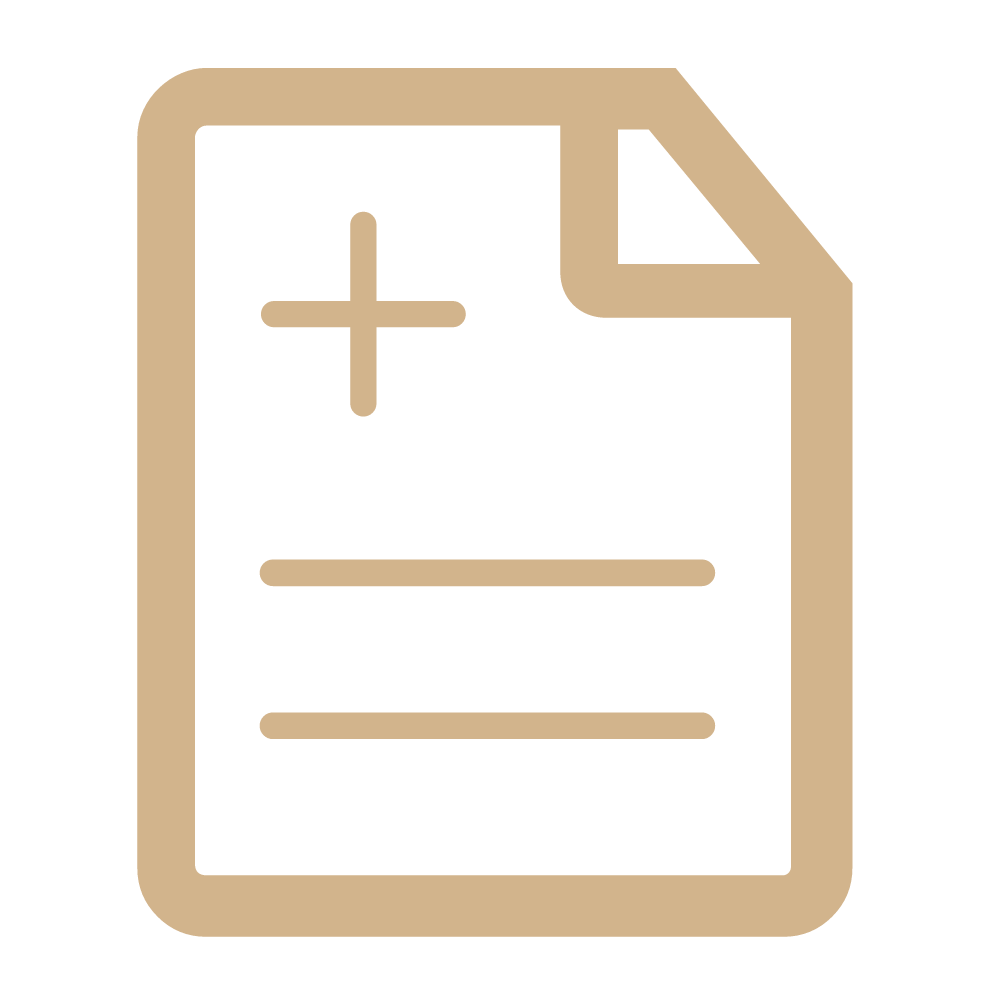 （2） 照片（活动现场的照片）
（必须提交）
（6）心得体会
（3）财务票据（提交报销）
（必须提交）
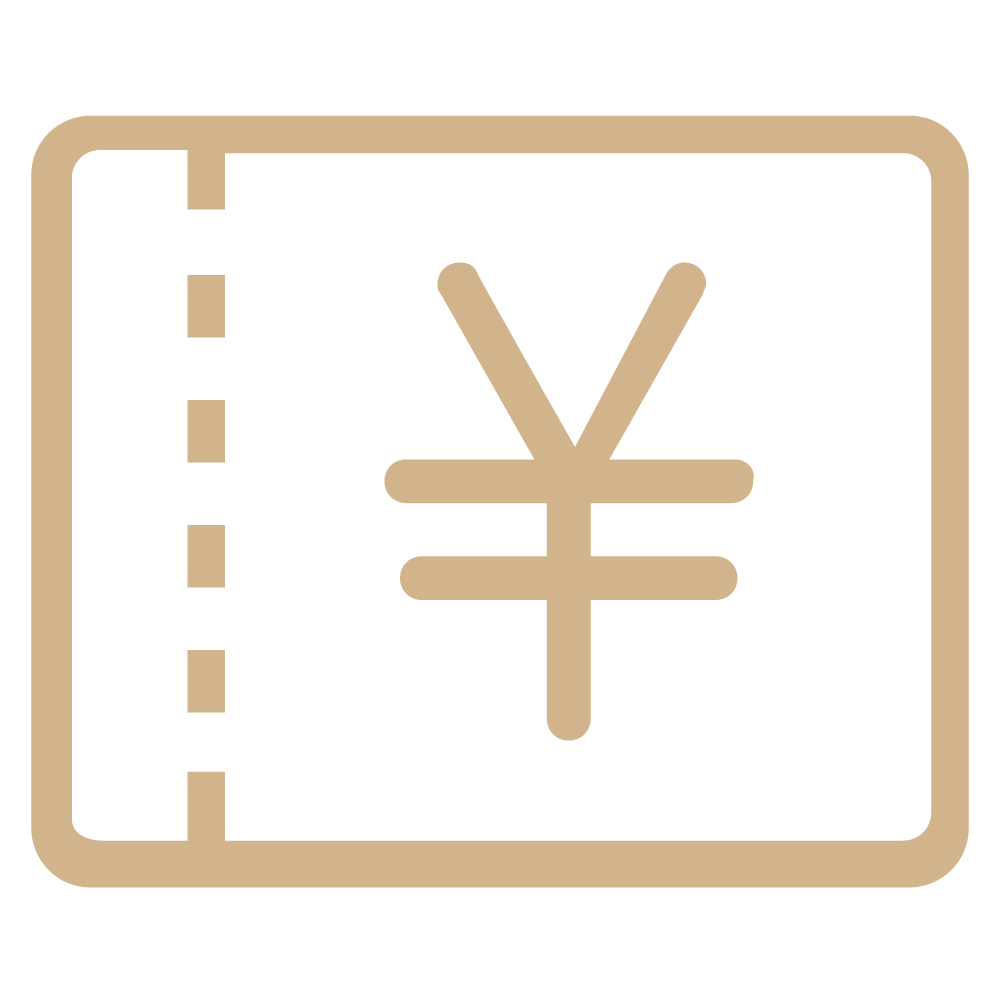 （7）结项答辩PPT与评审表
（必须提交）
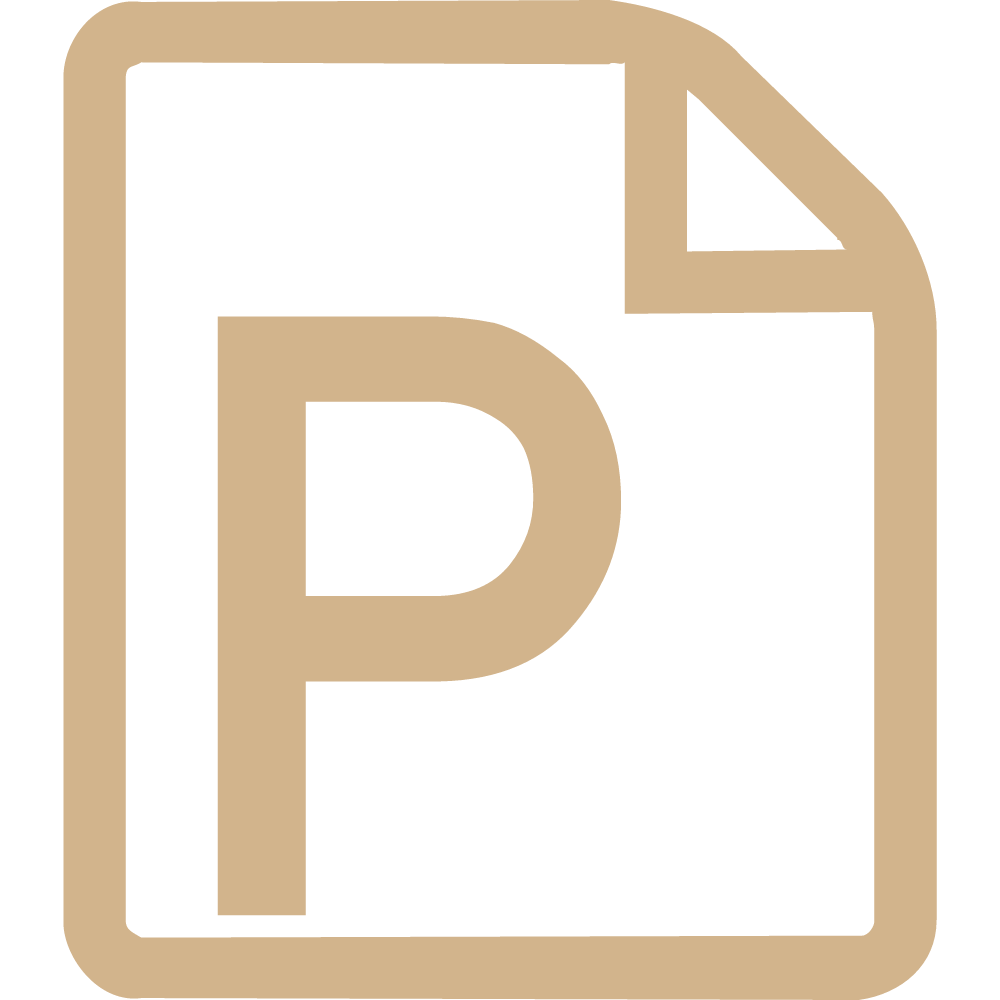 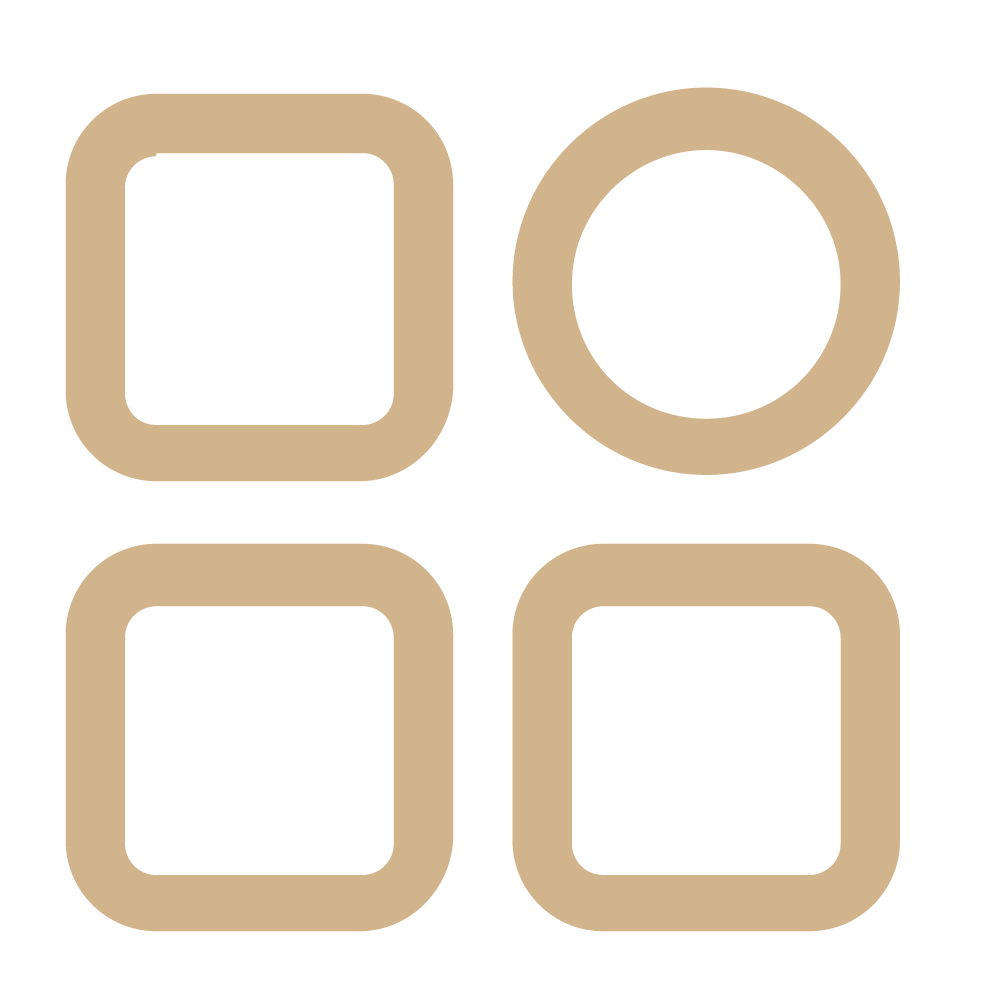 （8）申报书中提到的其他结项材料
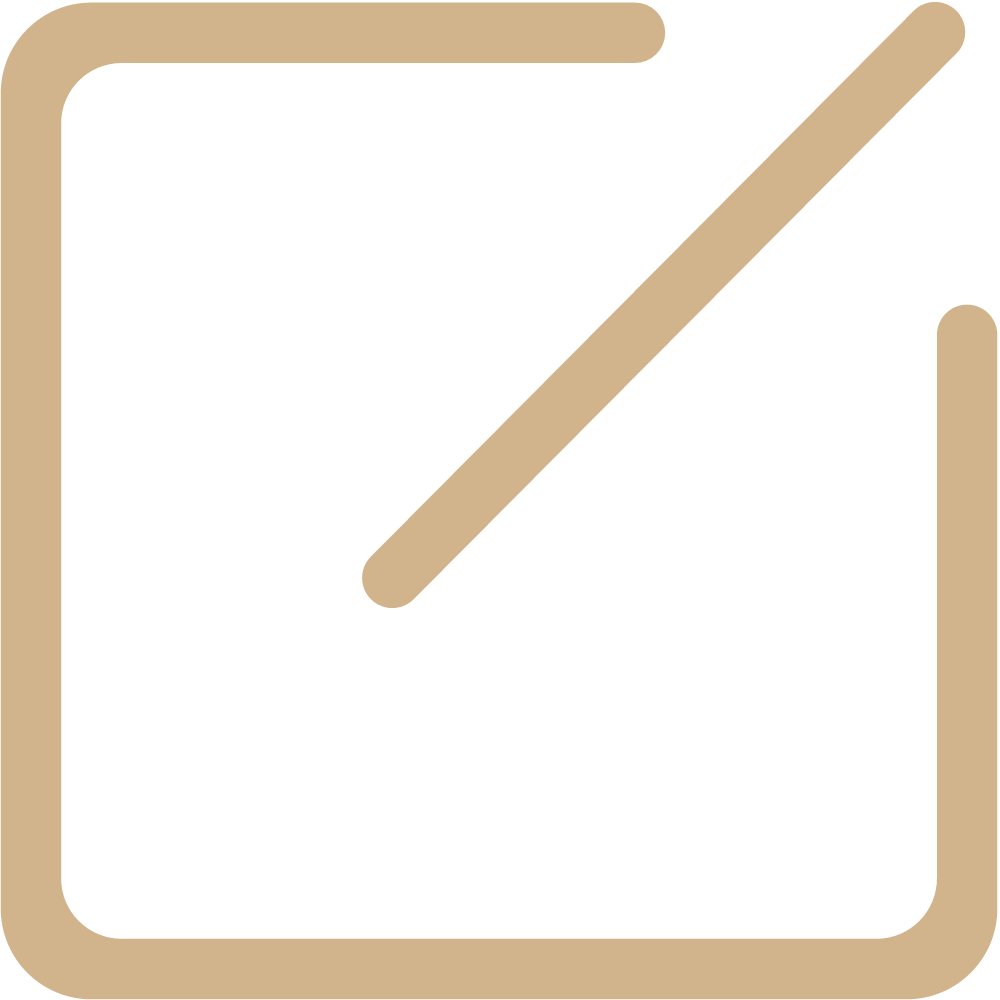 （4）结项报告
（必须提交）
2018/9/27
（三）结项材料
3、提交材料的注意事项
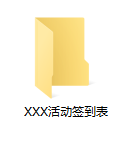 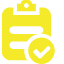 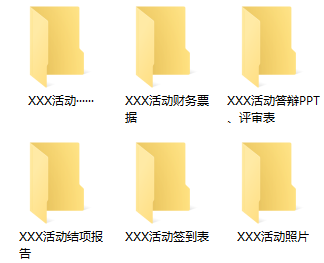 文件命名统一规范
材料完整齐全
材料内容条理清晰，不要出现模糊的图片或信息
2018/9/27
三、结项的注意事项
财务资料
未能如期
1、如项目未能在2018年秋季学期结束前开展或有其他重大变更事宜，且不能在2019年春季学期开学如期结项的，请项目负责人于2019年春季学期开学后两周内，在基金会助学管理系统中填写相关材料，并上传有指导老师签字的《未完成结项的事由说明》。
3、结项材料中包括该项目的财务资料。根据《项目经费申报财务管理规则》，项目的所有支出必须与申请书的预算对应，一条项目预算需要上传一张（只能上传一张）图片的发票资料。
按照流程
结项材料
2、项目结项材料主要用于体现项目的产出及效果。可以对照项目申请书中的项目目标及项目指标考虑整合哪些内容。
4、所有工作事项必须严格按照项目结项流程执行，并在规定时间内完成，否则不予结项。
2018/9/27
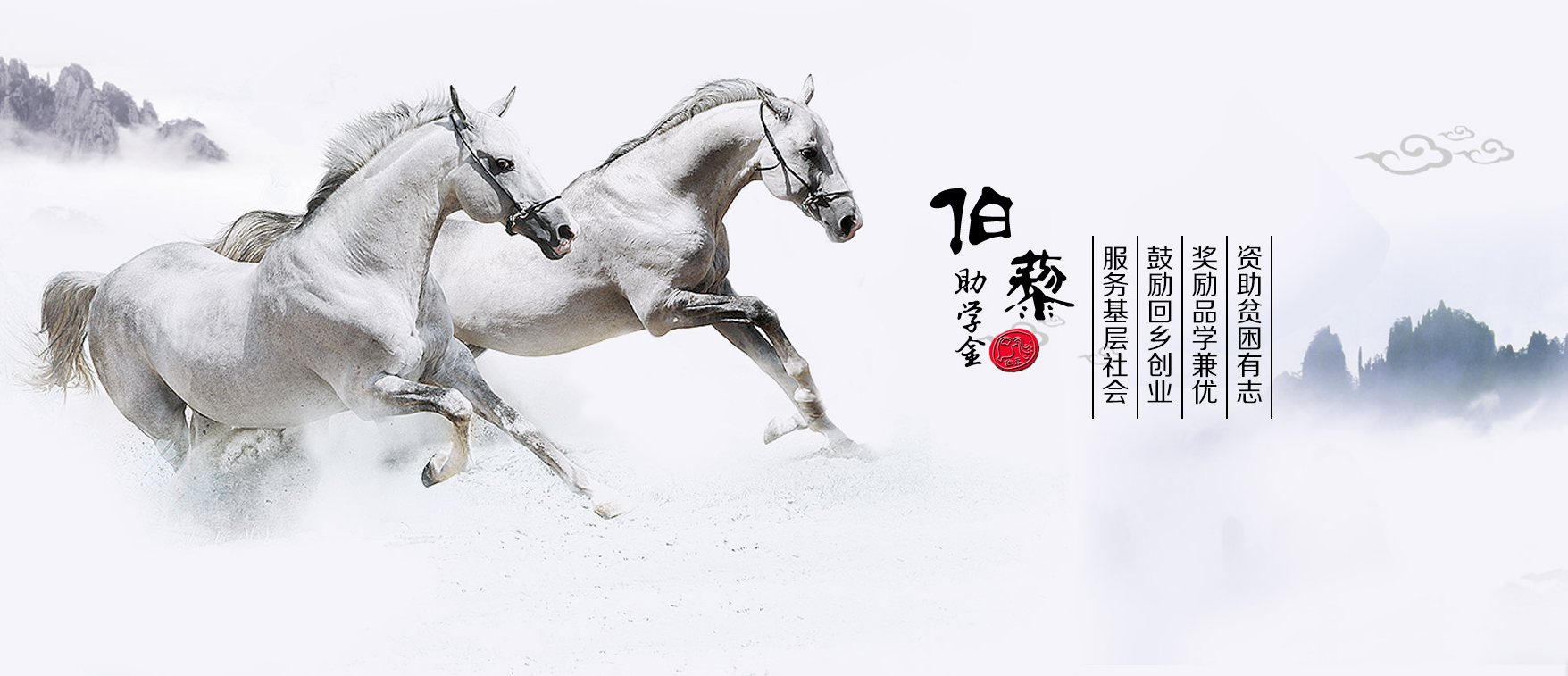 亲爱的陶学子们，请认真学习以上材料内容，规范项目管理流程，做好相关工作。有疑惑请及时询问指导老师或者基金会老师。